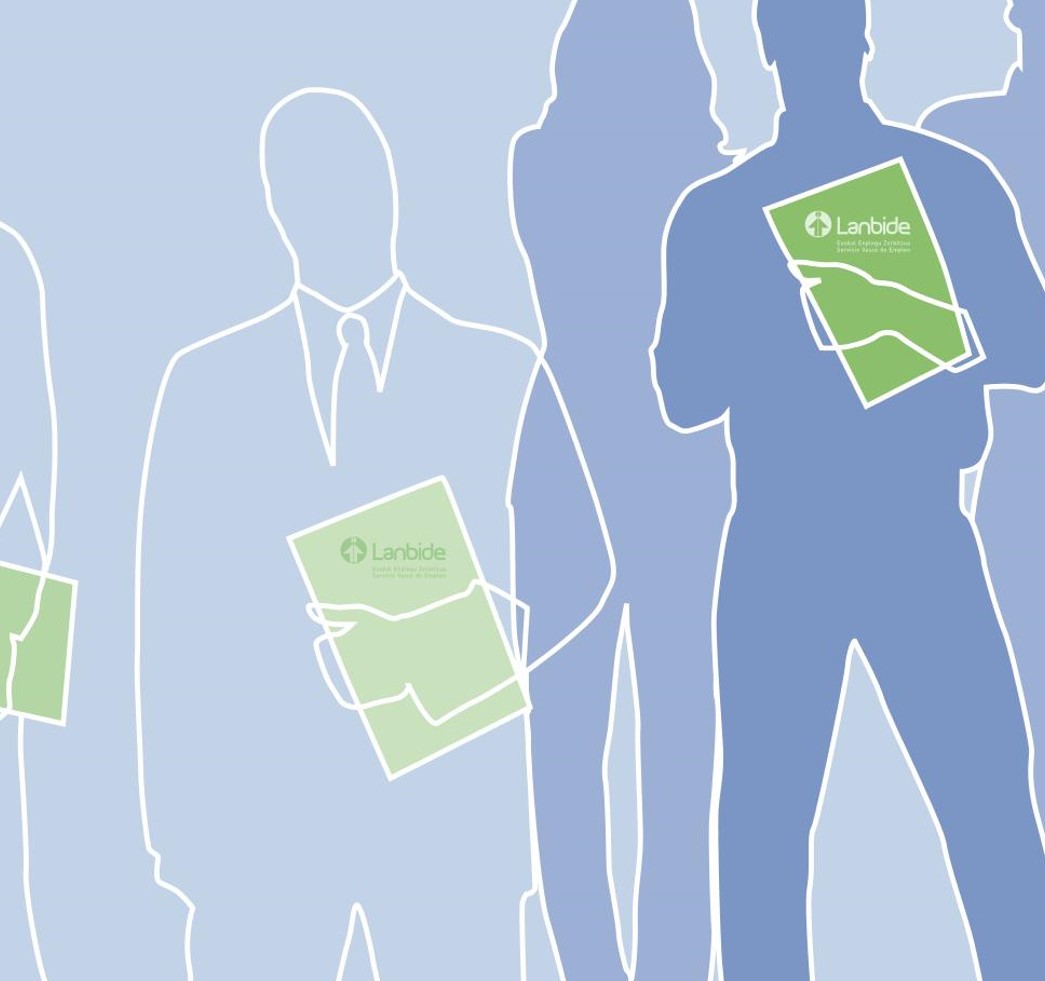 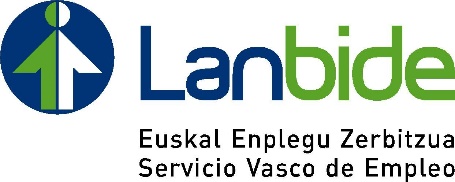 Enplegua sustatzeko toki-ekintzetarako dirulaguntzen deialdia
Enplegua sustatzeko toki-ekintzak 2022
(EHAA, 2022/05/20)
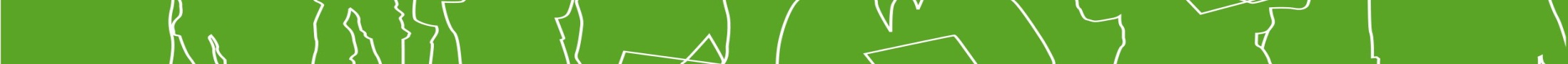 00
Xedea
Deialdiaren xedea da Euskal Autonomia Erkidegoko toki-erakundeei laguntzak ematea, enplegua sortzeko proiektuak abian jar ditzaten. Proiektu horiek eragina izan behar dute beren jardun-eremuko lurraldearen garapen sozioekonomikoan eta modernizazioan, eta modu orekatuan eskaini behar dituzte enplegu-aukerak EAEko eskualde guztietan; betiere, 2030erako Enpleguaren Euskal Estrategiarekin bat etorrita eta emakumeen eta gizonen arteko berdintasun-printzipioa beteta.
Lanbide-Euskal Enplegu Zerbitzuan izena emandako langabeen enplegagarritasuna hobetzea da helburu nagusia.
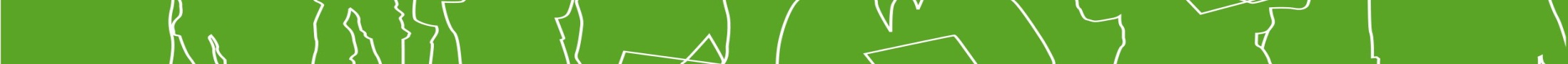 01
Baliabide ekonomikoak
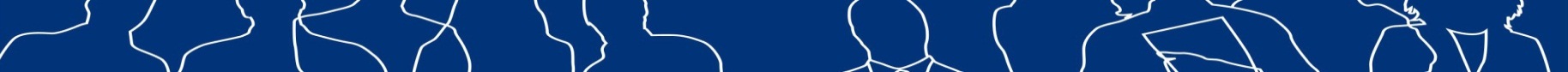 Baliabide ekonomikoak
2022. urterako ordainketa-kreditua:  
10.148.936 €
2023ko konpromiso-kreditua:
9.000.000 €


Guztira: 19.148.936 €
ENPLEGUA SUSTATZEKO TOKI-EKINTZETARAKO DIRULAGUNTZA, GUZTIRA:
19.148.936 €
Enplegua sustatzeko toki-ekintzak	4
www.lanbide.euskadi.eus
945  160 601
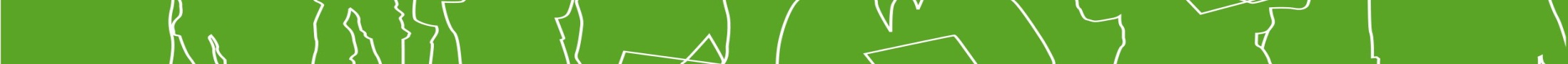 02
Dirulaguntza jaso dezaketen jarduerak
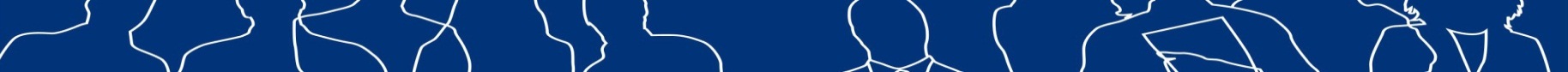 1. mota. Enpleguaren sustapena
Euskadiko hirugarren sektore sozialeko toki-erakundeek edo horien mendeko erakundeek zuzenean egindako kontratazioak, edo bestela, zailtasun bereziak dituzten pertsonak gizarteratzen eta laneratzen diharduten irabazi-asmorik gabeko erakundeek egindako kontratazioak
— 	Okupagarritasuna eta laneratze maila hobetzeko kontratuak, gutxienez 3 hilabetekoak, langabezian dauden, Lanbide-EEZn enplegu-eskatzaile gisa izena emanda dauden eta dirulaguntzaren eskaeran aipatutako eremu geografikoan bizi diren pertsonen enplegagarritasuna areagotzea helburu dutenak, aldi baterako lan-esperientziaren bidez beren kualifikazioa eta/edo gaitasun pertsonalak eta motibazioa indartuz.

— 	Hasiera ematea 2022ko abenduaren 31n eta, beranduenez, 2023ko ekainaren 30ean amaitzea.

— 	Lanaldi osokoak edo partzialekoak izatea (inoiz ez ezarritako lanaldiaren % 50etik beherakoak).

— 	Kontratuak Contrat@ sistemaren bidez komunikatzea, hasten direnetik 15 egun balioduneko epean, honako hau adierazita: “LPE-2022”.
— Toki mailako onura publikoko edota gizarte-intereseko jarduerekin lotuta egotea.

—	Kontratazio horien bidez ez dira ordeztuko erakundeen egiturazko lana egiten duten langileak.

—	Ezingo da kontratatu erakunde berak lehendik kontratatu duen pertsonarik, enplegua sustatzeko toki-ekintzetarako 2021eko ekitaldirako laguntzen deialdian edo Gazte Enpleguko 2014-2020 programa operatiboaren esparruan toki-erakundeetan gazteak kontratatzeko 2021eko ekitaldirako laguntzen deialdian.

—	Lanbide-Euskal Enplegu Zerbitzuak egindako edozein deialditako dirulaguntzen helburu diren edo deialdi horien esparruan diruz lagunduta dauden jarduerei lotu gabeak izatea.
Enplegua sustatzeko toki-ekintzak	6
945  160 601
www.lanbide.euskadi.eus
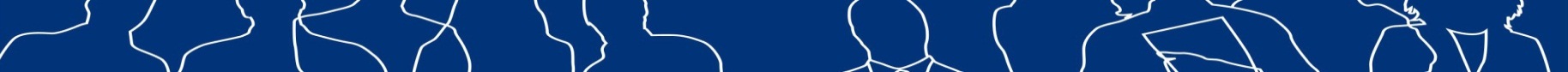 2. mota. Kontrataziorako laguntzak
Tokiko enpresek egindako kontratazioak; toki-erakundearen lurralde-esparruan lantokia eta jarduera ekonomikoa duten izaera pribatuko pertsona fisiko edo juridikoak hartuko dira tokiko enpresatzat
— 	Kontratu mugagabeak, langabezian dauden, Lanbide-EEZn enplegu-eskatzaile gisa izena emanda dauden eta dirulaguntzaren eskaeran aipatutako eremu geografikoan bizi diren langabetuak kontratatzeko babes ekonomikoa ematea helburu dutenak, toki-erakundeek –haien mendeko entitateek barne– abian jartzen eta gauzatzen dituzten jardueren bidez.

—	Hasiera ematea 2023ko ekainaren 30ean beranduenez.

—	Lanaldi osokoak edo partzialekoak izatea (inoiz ez ezarritako lanaldiaren % 50etik beherakoak).

—	Toki-erakundeek dirulaguntzen emakida arautzeko oinarriak ezarriko dituzte; Lanbideko Laneratzea Aktibatzeko Zuzendaritzak baimendu beharko ditu oinarri horiek, eta 2022ko abenduaren 31n argitaratuko dira.
— Enplegu-sorrera garbia ekarri behar dute berekin, kontratatutako langilea edo langileak Euskal Autonomia Erkidegoko lan-zentroan edo lan-zentroetan lanean hasi aurreko 6 hilabeteetan enpresak batez beste duen langile kopuruarekiko. Kontratazioaren egunean, kontratu berri horren ondorioz, enpresako langileen batez bestekoak gora egin beharko du.

—	Ahaidetasunik eza, 2. artikuluko 4.2.3. apartatuaren arabera.

—	Enpresa berak pertsona bera kontratatzeagatik aurreko deialdietan dirulaguntzarik jaso ez izana.

—	Lanbide-Euskal Enplegu Zerbitzuak egindako edozein deialditako dirulaguntzen helburu diren edo deialdi horien esparruan diruz lagunduta dauden jarduerei lotu gabeak izatea.
Enplegua sustatzeko toki-ekintzak	7
945  160 601
www.lanbide.euskadi.eus
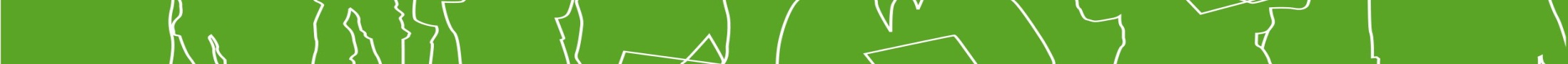 03
Erakunde
Onuradunak
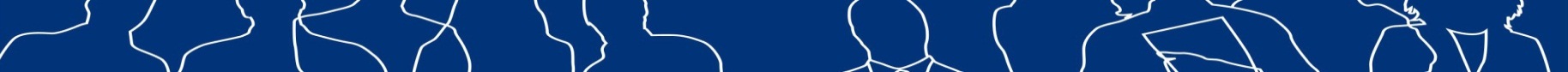 EAEko mankomunitateak, kuadrillak, udalerri-taldeak edo udalerriak, baita haien menpe dauden eta nortasun juridikoa duten tokiko garapenerako agentziak ere.
Nortasun juridikorik gabeko udalerri-taldeak direnean, taldea osatzen duten eta diruz lagundutako proiekturen bat gauzatzeko konpromisoa hartzen duten udalerriak izango dira onuradun; honako baldintza hauek bete beharko dituzte:
Taldeko ahaldun bat izendatu beharko dute, eta onuraduna den aldetik taldeari dagozkion betebeharrak betetzeko behar adina ahalorde emango diote ahaldun horri.
Taldea ezingo da desegin, harik eta Dirulaguntzei buruzko Lege Orokorraren 39. eta 65. artikuluetan aurreikusitako preskripzio-epea igaro arte.
Enplegua sustatzeko toki-ekintzak	9
945  160 601
www.lanbide.euskadi.eus
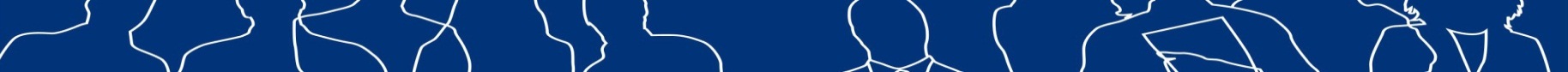 Erakunde onuradunek bete beharreko baldintza orokorrak:
a.
b.
c.
Zerga-betebeharrak eta Gizarte Segurantzakoak egunean izatea.
Dirulaguntzak itzultzeko ordainketa guztiak egunean izatea.
Dirulaguntza edo laguntza publikoak lortzeko aukera galtzea dakarren zigor- edo administrazio-arloko zehapenik jaso ez izana, eta horretarako ezgaitzen duen legezko debekurik jaso ez izana, barnean hartuta sexu-diskriminazioarekin loturikoak, Emakumeen eta Gizonen Berdintasunerako otsailaren 18ko 4/2005 Legean eta Emakumeen eta Gizonen Benetako Berdintasunerako martxoaren 30eko 3/2007 Lege Organikoan xedatutakoarekin bat.
d.	Ez egotea Dirulaguntzei buruzko azaroaren 17ko 38/2003 Lege Orokorraren 13an artikuluan dirulaguntzak eskuratzeari dagokionez aurreikusitako ezein debeku-egoeratan.
Enplegua sustatzeko toki-ekintzak	10
945  160 601
www.lanbide.euskadi.eus
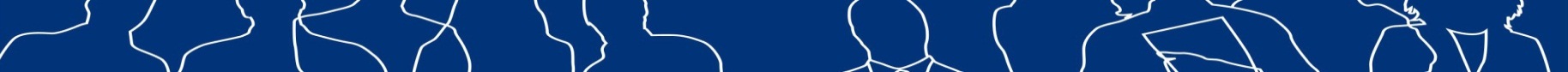 Entitate onuradunen betebeharrak:
Oro har, erakunde onuradunaren betebehar izango dira Dirulaguntzei buruzko azaroaren 17ko 38/2003 Lege Orokorraren 14. eta 46. artikuluetan ezarritakoak, baita Euskadiko ogasun nagusiaren antolarauei buruzko legearen testu bateginaren (azaroaren 11ko 1/1997 Legegintzako Dekretuaren bidez onetsia) 50.2 artikuluan jasotakoak ere.
Bereziki, honako hauek:
Egiaztatzea laguntza emateko eta hura baliatzeko bide eman duten betebeharrak eta baldintzak betetzen dituztela eta jarduera gauzatu dutela.
Lanbide-Euskal Enplegu Zerbitzuaren, Lan eta Enplegu Sailaren, Ekonomia eta Ogasun Saileko Kontrol Ekonomikoko Bulegoaren eta Herri Kontuen Euskal Epaitegiaren egiaztatze-jardunei eta kontrol-jardunei men egitea
Beste administrazio edo erakunde publiko edo pribaturen batek xede bererako emandako dirulaguntza, laguntza, diru-sarrera edo baliabideren bat jasoz gero, horren berri jakinaraztea Lanbide-Euskal Enplegu 
Dirulaguntza ematerakoan kontuan hartutako egoeraren bat, objektiboa edo subjektiboa, aldatu bada, Lanbide-Euskal Enplegu Zerbitzuari
Diruz lagundutako jardueren xedean edo izaeran nabarmen eragiten duen ezer gertatuz gero, horren berri ematea Lanbide-Euskal Enplegu Zerbitzuari, eta jarduera horiek egiaztatzeko, kontrolatzeko eta haien jarraipena egiteko prozeduretan laguntzea.
Euskal Autonomia Erkidegoko Administrazio Orokorrak eta haren erakunde autonomoek, zuzenbide pribatuko erakunde publikoek eta sozietate publikoek emandako izaera bereko laguntzen edo dirulaguntzen esparruan hasi, eta oraindik izapidetzen ari den edozein itzultze- edo zehapen-prozedura jakinaraztea.
Enplegua sustatzeko toki-ekintzak	11
945  160 601
www.lanbide.euskadi.eus
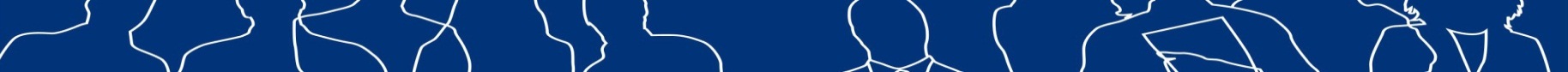 g.
Emakumeen eta gizonen arteko tratu- eta aukera-berdintasunari buruzko betebeharrak:

— Probetan edo elkarrizketetan eta lanpostuetarako hautaketak egitean tratu- eta aukera-berdintasunaren eta emakumeen eta gizonen arteko diskriminaziorik ezaren printzipioa aplikatzen dela bermatzea.

— Enplegua sustatzeko jarduketei dagokienez, hautagaiak aukeratzeko erabakiak hartzeko gaietan, gutxienez emakume batek egon beharko du epaimahaian. Ezinezkoa bada, justifikatu beharko da.

— Dokumentazio, publizitate, irudi edo material guztietan, hizkuntza ez sexista erabili beharko dute, saihestu beharko dute emakumeen irudi diskriminatzaile edo estereotipo sexista oro, eta irudi jakin bat sustatu beharko dute, balio hauek izango dituena: berdintasuna, emakume eta gizonen presentzia orekatu bat, aniztasuna, ardura partekatua, eta rol eta genero identitate plurala.
Enplegua sustatzeko toki-ekintzak	12
945  160 601
www.lanbide.euskadi.eus
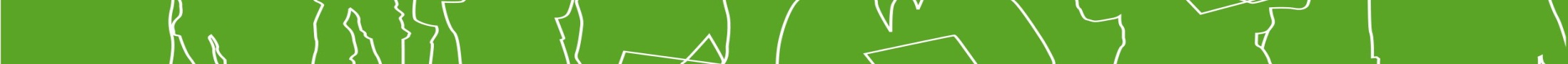 04
Kontratatutako pertsonek bete beharreko baldintzak
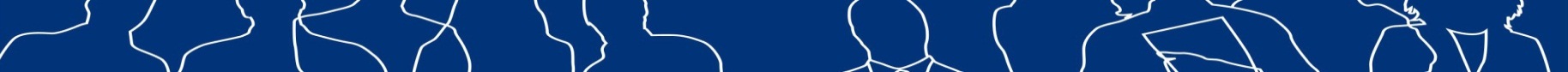 Baldintza hauek betetzen dituzten pertsonak:
1. mota. Enpleguaren sustapena
Kontratatutako pertsona dirulaguntzaren eskarian aipatzen den eremu geografikoan bizi izatea.

Lanbide-Euskal Enplegu Zerbitzuan lan-eskatzaile gisa izena emanda eta altan egotea, eta kontratua hasteko egunaren aurreko egunean langabea izatea.

Toki-erakunde berak enplegua sustatzeko toki-ekintzetarako 2021eko ekitaldirako laguntzen deialdian edo Gazte Enpleguko 2014-2020 programa operatiboaren esparruan toki-erakundeetan gazteak kontratatzeko 2021eko ekitaldirako laguntzen deialdian kontratatua ez izatea.
2. mota. Kontrataziorako laguntzak
Kontratatutako pertsona dirulaguntzaren eskarian aipatzen den eremu geografikoan bizi izatea.

Lanbide-Euskal Enplegu Zerbitzuan lan-eskatzaile gisa izena emanda eta altan egotea, eta kontratua 
hasteko egunaren aurreko egunean langabea izatea.

Enpresa berak kontratatu ez izana, aurreko deialdietan dirulaguntza jaso badu.
Ahaidetasun-loturarik ez izatea, 2. artikuluko 4.2.3. apartatuaren arabera.
Enplegua sustatzeko toki-ekintzak	14
945  160 601
www.lanbide.euskadi.eus
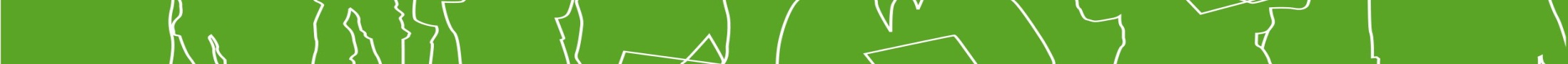 05
Parte hartzaileak hautatzeko prozedura
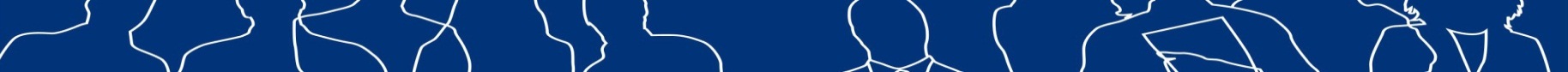 1.mota. Enpleguaren sustapena
Hautaketa horretarako, eskaintza kudeatzeko eskaera bat aurkeztu beharko da bete beharreko lanpostuaren profil bakoitzeko.

	Eskaintza kudeatzeko eskaera bakoitza eskaintza hori jasotzen duen bulegoak erregistratuko du, eta eskaintza horren erreferentzia erakundeari jakinaraziko zaio.

	Eskaintza bat kudeatu ondoren hautagai gisa bideratu diren pertsonei egindako kontratuak baino ez dira diruz lagunduko.

	Erakunde kontratatzaileak egiaztatuko du hautagaiak ez direla kontratatu enplegua sustatzeko toki-ekintzetarako dirulaguntzen aurreko deialdietan edo gazteak toki-erakundeetan kontratatzeko laguntzen deialdian, 2021eko ekitaldirako Gazte Enpleguko 2014-2020 programa operatiboaren esparruan.

	Toki-erakundeak lan-eskaintzak aurkeztu eta lan-kontratuak egin ahal izango ditu, dirulaguntzak emateko eskaerak ebatzi aurretik. Horretarako, Lurralde Bulegoari jakinaraziko dio lan-eskaintza ebazpena eman aurretik aurkezteko interesa, aurkeztu nahi duen eskaintzaren eta dagokion enplegu-bulegoaren berri emanez. Lurralde Bulegoak, lan-eskaintza aurkeztutako proiektuaren araberakoa dela egiaztatu ondoren, jakinaraziko dio toki-erakundeari ebazpena eman aurretik egindako kontratuak diruz lagunduko dira, baldin eta eskaerari buruzko ebazpena ematen bada.
Lan-eskaintzen kudeaketa
Lanbide-Euskal Enplegu Zerbitzuaren bidez, langabetuak kontratatzeko
Enplegua sustatzeko toki-ekintzak
945  160 601
www.lanbide.euskadi.eus
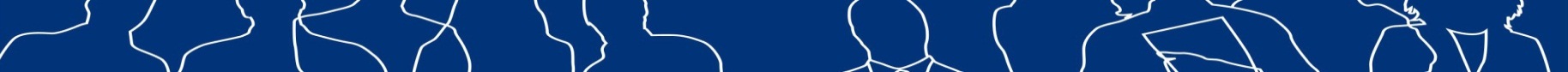 2. mota. Kontrataziorako laguntzak
Lan-eskaintzen kudeaketa
Tokiko enpresak hautagaiak erakarri ahal izango ditu Lanbide-Euskal Enplegu Zerbitzuak edo, jarduera horretarako baimenduta dagoen entitate laguntzaile batek kudeatzeko irekitako lan-eskaintza baten bidez, Lanbideko Zuzendari Nagusiaren 2015eko urtarrilaren 23ko ebazpenaren arabera (EHAA, 2015-02-02); era berean, hautagaiak aukeratzeko prozesuan lagunduko dute.
945  160 601
www.lanbide.euskadi.eus
Enplegua sustatzeko toki-ekintzak
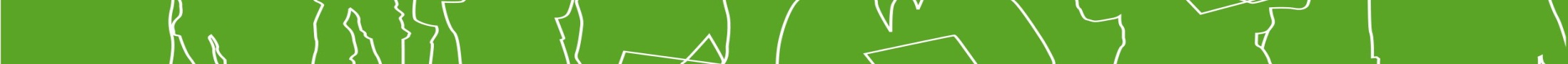 06
Kontratua amaitzea
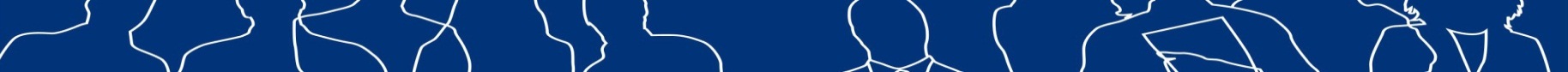 1. mota. Enpleguaren sustapena
Diruz lagundutako kontratuak dirulaguntza jasotzen den aldia amaitu aurretik azkentzen badira (probaldia ez gainditzeagatik, kontratatutakoak lana borondatez uzten badu, bidezkotzat jotako kaleratzea edo kontratatutako pertsonaren baliaezintasuna edo heriotza gertatzen bada), dirulaguntzaren zenbatekoa lan-kontratuak benetan iraun duenaren proportzioan murriztuko da.
Lan-harremana lehen aurreikusi ez den beste kausaren batengatik azkendu bada, dirulaguntza oso-osorik itzuliko da.
Dirulaguntza ez da itzuli beharko, azkendutako kontratuaren titularraren ordez kontratatua izateko baldintzak betetzen dituen pertsona bat kontratatzen bada, baldin eta kontratazio-aldien batura hasierako kontratuarena bada gutxienez.
2. mota. Kontrataziorako laguntzak
Diruz lagundutako kontratuak iraunaldiaren lehenengo hamabi hilabeteetan azkentzen badira (probaldia ez gainditzeagatik, kontratatutakoak lana borondatez uzten badu, bidezkotzat jotako kaleratzea edo kontratatutako pertsonaren baliaezintasuna edo heriotza gertatzen bada), dirulaguntzaren zenbatekoa lan-kontratuak benetan iraun duenaren proportzioan murriztuko da, hamabi hilabeteak kontuan izanik.
Lan-harremana lehen aurreikusi ez den beste kausaren batengatik azkendu bada, dirulaguntza oso-osorik itzuliko da.
Dirulaguntza ez da itzuli beharko, azkendutako kontratuaren titularra den pertsonaren ordez baldintzak betetzen dituen pertsona bat kontratatzen bada, baldin eta kontratua mugagabea bada.
Toki-erakundeak egiaztatu eta ziurtatuko du kontratu mugagabeek beren horretan jarraitzen dutela gutxienez 12 hilabetez
Enplegua sustatzeko toki-ekintzak	19
945  160 601
www.lanbide.euskadi.eus
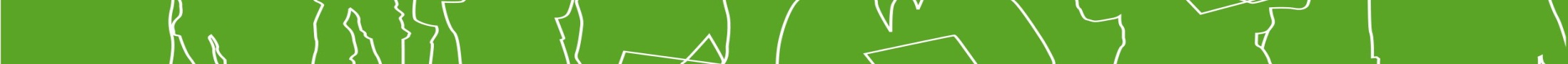 07
Dirulaguntzaren zenbatekoa
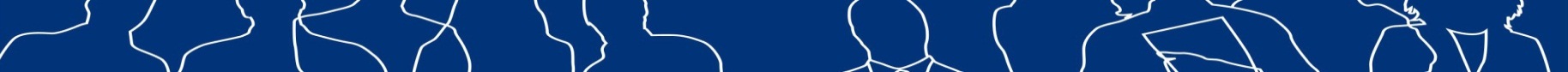 1. mota. Enpleguaren sustapena
12.500 € lan-kontratu bakoitzagatik; lan-harremana lehen aurreikusi ez den beste kausaren batengatik azkendu bada, dirulaguntza oso-osorik itzuliko da.
Laguntzaren zenbatekoa ezin izango da soldatako kostuen % 100 baino handiagoa izan, Gizarte Segurantzako kontzeptu guztiengatiko kotizazioa barne.
2. mota. Kontrataziorako laguntzak
Dirulaguntzen zenbateko horiek lanaldi osoko kontratuei dagozkie; lanaldi partzialeko kontratuen kasuan, lanaldiaren proportzioan doituko dira zenbatekoak,
Enplegua sustatzeko toki-ekintzak	21
945  160 601
www.lanbide.euskadi.eus
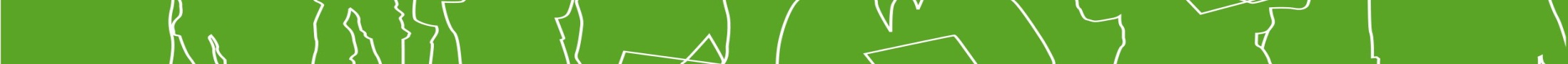 08
Eskaerak aurkeztea
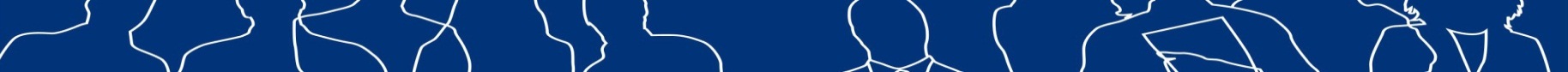 Dirulaguntza eskatzeko epeak
Dirulaguntza-eskaera guztiak egoitza elektronikoaren bidez aurkeztu behar dira, webgune honetan: https://www.euskadi.eus/egoitza-elektronikoa, horra iristeko, esteka bat egongo da Lanbideren webgunean
Hilabete bat, EHAAn argitaratu eta hurrengo egunetik aurrera
2022ko maiatzaren 21etik
2022ko ekainaren 20ra arte
ESKAERA TOKI-ERAKUNDEAK
Enplegua sustatzeko toki-ekintzak	23
945  160 601
www.lanbide.euskadi.eus
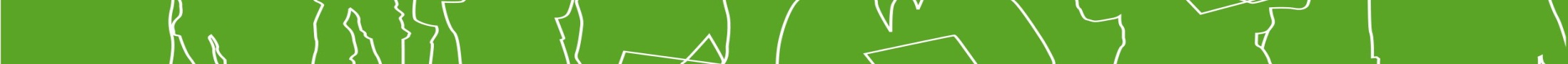 09
Dirulaguntzaren ordainketa
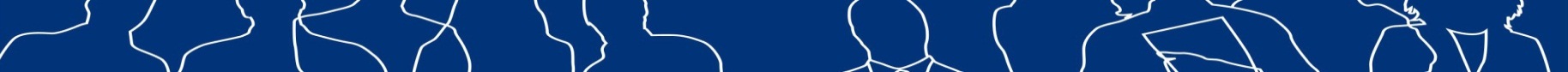 1. ordainketa: 53%
2. ordainketa: 47%
Dirulaguntza ematen den unean (*)

 edo justifikazioari dagokion zenbatekoa (**)
(**) Proiektua amaitu ondorengo 3 hilabeteko gehieneko epean, honako hauek justifikatu beharko dira:
a) Jardueraren amaierako memoria, alderdi hauek behintzat adieraziko dituena: gauzatutako ekintzen deskribapena; kontratatutako pertsonak, zer lanaldi egin duten, kontratuaren benetako iraupena, zer kolektibotakoak diren, eta sexuaren araberako banakatzea. Horrez gain, 1. motako jardueretan kontratatu diren pertsonak hautatzeko prozesuan emakume batek hartu duela parte egiaztatu beharko da.
b) Irabazteko asmorik gabeko erakundeek gauzatzen dituzten 1. motako proiektuen kasuan, hitzarmena edo kontratua.
c) Ordezkariaren adierazpena, kontratazioek 2. artikuluko 4.1.2.c) apartatuan araututako baztertze-kausarik ez dutela azaltzen duena.
d) Idazkariaren/ikuskatzailearen egiaztagiria, eragindako gastuak eta egiaz ordaindutakoak justifikatzen dituena.
(*) Eskaerarekin batera, honako dokumentu hauek aurkeztu behar dira:
a) 	Eskualde/toki mailako tokiko garapen ekonomikorako eta enplegua sortzeko proiektuen memoria tekniko deskribatzailea. Memoriak deialdiaren baldintzak betetzen direla egiaztatzeko aski informazio eskaini beharko du, eta proiektuen arteko lehentasun-ordena ezarriko du. 1. motako proiekturen bat hainbat fasetan egin behar bada eta faseetako batean kontratazioak 2022ko abenduaren 31 igaro ondoren egin behar badira, horretarako baimena lortu ezean kontratua gauzatzea ezinezkoa dela egiaztatu beharko da. 2. artikuluaren 4.1.2 apartatuko a) eta b) letretako baldintzak betetzea esanbidez aipatuko da.
b)	Memoria ekonomikoa, gastuen aurreikuspena eta proiektuen bideragarritasuna jasotzen dituena.
c)	Kontratazioen aurreikuspena, sexuen arabera banakatutako datuak jasota, eta memoria labur bat, genero-ikuspegia nola txertatu den azaltzen duena.
Enplegua sustatzeko toki-ekintzak	25
945  160 601
www.lanbide.euskadi.eus
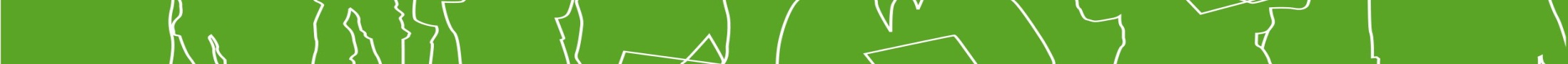 10
Prozedura eta izapidetzea
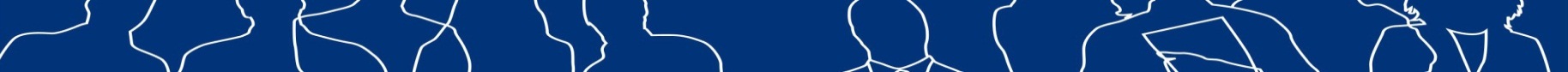 Prozedura eta izapidetzea
Eskaerak aurkezteko epea amaituta eta proiektuek deialdian aurreikusitako baldintzak eta betekizunak betetzen dituztela egiaztatuta, proiektu bakoitzari dagokion dirulaguntza esleituko zaio, kontuan hartuta eskaera aipatutako lehentasun-ordena, lurralde-eremu bakoitzari esleitutako gehieneko aurrekontua agortu arte.
Soberako funtsen kasuan, 2022ko otsailean erregistratutako langabezia-tasa handienetik txikienera ordenatutako proiektuak finantzatzeko erabiliko da; gehienez ere proiektu bat erakunde bakoitzeko
Eskaerak izapidetzea
Organo eskuduna Kudeaketa, izapideak eta ebazpena
Laneratzea Aktibatzeko Zuzendaritza.
Gehieneko epea: 6 hilabete, eskaintza aurkezten den egunetik hasita. Ez du bide administratiboa amaitzen
Ebazpena
Gora jotzeko aukerako errekurtsoa, Lanbideko zuzendari nagusiaren aurrean, hilabeteko epean
Errekurtsoa
Enplegua sustatzeko toki-ekintzak	27
945  160 601
www.lanbide.euskadi.eus
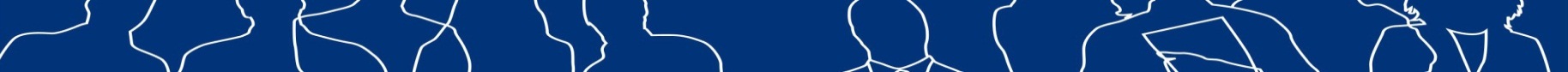 Enpresa onuradunen zerrenda eta ematen diren kopuruak EHAAn argitaratuko dira. Nolanahi ere, dirulaguntza emateko ebazpena berariaz eta banaka ere jakinaraziko da..
Publikotasuna
Lanbidek, Lan eta Enplegu Sailak, Ogasun eta Finantza Sailaren Kontrol Ekonomikoko Bulegoak eta Herri Kontuen Euskal Epaitegiak beharrezkoak diren ikuskaritza- eta kontrol-jarduerak egin ahal izango dituzte, erdietsi nahi diren helburuak betetzen direla bermatzeko
Jarraipena eta kontrola
Dirulaguntza aldatzea
Baldintzen aldaketa horren ondorioz dirulaguntza osoa edo zati bat itzuli behar bada, hasiera emango zaio itzulketa-prozedurari
Erakunde onuradunek esanbidez adierazi beharko dute Lanbideren babesletza diruz lagundutako jarduerak zabaldu, iragarri edo argitara ematean. Baldintza hori ez betetzeak berekin ekar dezake emandako laguntzaren % 10 itzuli beharra, edo laguntza osoa itzuli beharra, ez-betetzea berriz gertatzen bada..
Babesletza
1. motako dirulaguntzak bateragarriak izango dira kontzeptu eta xede berbererako emandako beste edozein motatako dirulaguntza edo laguntzarekin, baina inola ere ezin da gainditu diruz laguntzen diren jardueren benetako kostua. 2. motako dirulaguntzak bateraezinak izango dira kontzeptu eta xede bererako emandako beste edozein motatako dirulaguntza, laguntza edo diru-sarrerarekin, Gizarte Segurantzak emandako hobariak salbu.
Konkurrentzia
Enplegua sustatzeko toki-ekintzak	28
945  160 601
www.lanbide.euskadi.eus
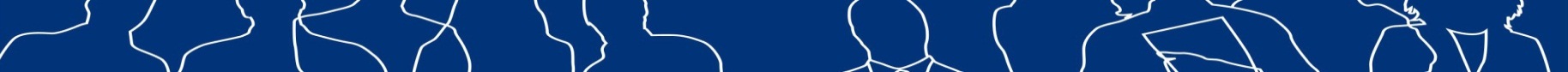 Ez-betetzea
Entitate onuradunek Dirulaguntzei buruzko Lege Orokorraren 14. artikuluak eta Euskadiko ogasun nagusiaren antolarauei buruzko legearen testu bateginaren 50.2 artikuluak ezarritako betebeharrak edo deialdian berariaz ezarritakoak betetzen ez dituztenean, edo Dirulaguntzei buruzko Lege Orokorraren 37. artikuluan eta Euskadiko ogasun nagusiaren antolarauei buruzko legearen testu bateginaren 53.1 artikuluan aipatutako itzulketa-kasuetako bat direnean, Lanbideko Laneratzea Aktibatzeko zuzendariak, ebazpen bidez, jasotako zenbateko guztiak edo batzuk itzultzeko betebeharra adieraziko du, hala badagokio, dirulaguntzen arloan aplikatzen diren berandutze-interesak barne, dirulaguntza ordaindu denetik aurrera.
Itzulketa
15 eguneko epea emango da alegazioak aurkezteko.

Itzultzeko prozedura Lanbideko Laneratzea Aktibatzeko zuzendariak abiaraziko du, eta, horrela badagokio, egiteke dauden ordainketak etengo ditu.

Alegazioak aurkezteko epea igarota halakorik aurkeztu ez bada edo onartu ez badira, Lanbideko Laneratzea Aktibatzeko zuzendariak ebazpena emango du. Ebazteko gehieneko epea 12 hilabetekoa izango da.

Ebazpenaren arabera ez-betetzerik izan bada, interesdunak bi hilabeteko gehieneko epean itzuli beharko dizkio dagozkion kopuruak Lanbideri, ebazpena jakinarazten denetik zenbatzen hasita. Epe hori borondatezko epea izango da.

Borondatezko epearen barruan ordaindu ezean, premiamendu-bideari ekingo zaio.
Enplegua sustatzeko toki-ekintzak	29
945  160 601
www.lanbide.euskadi.eus
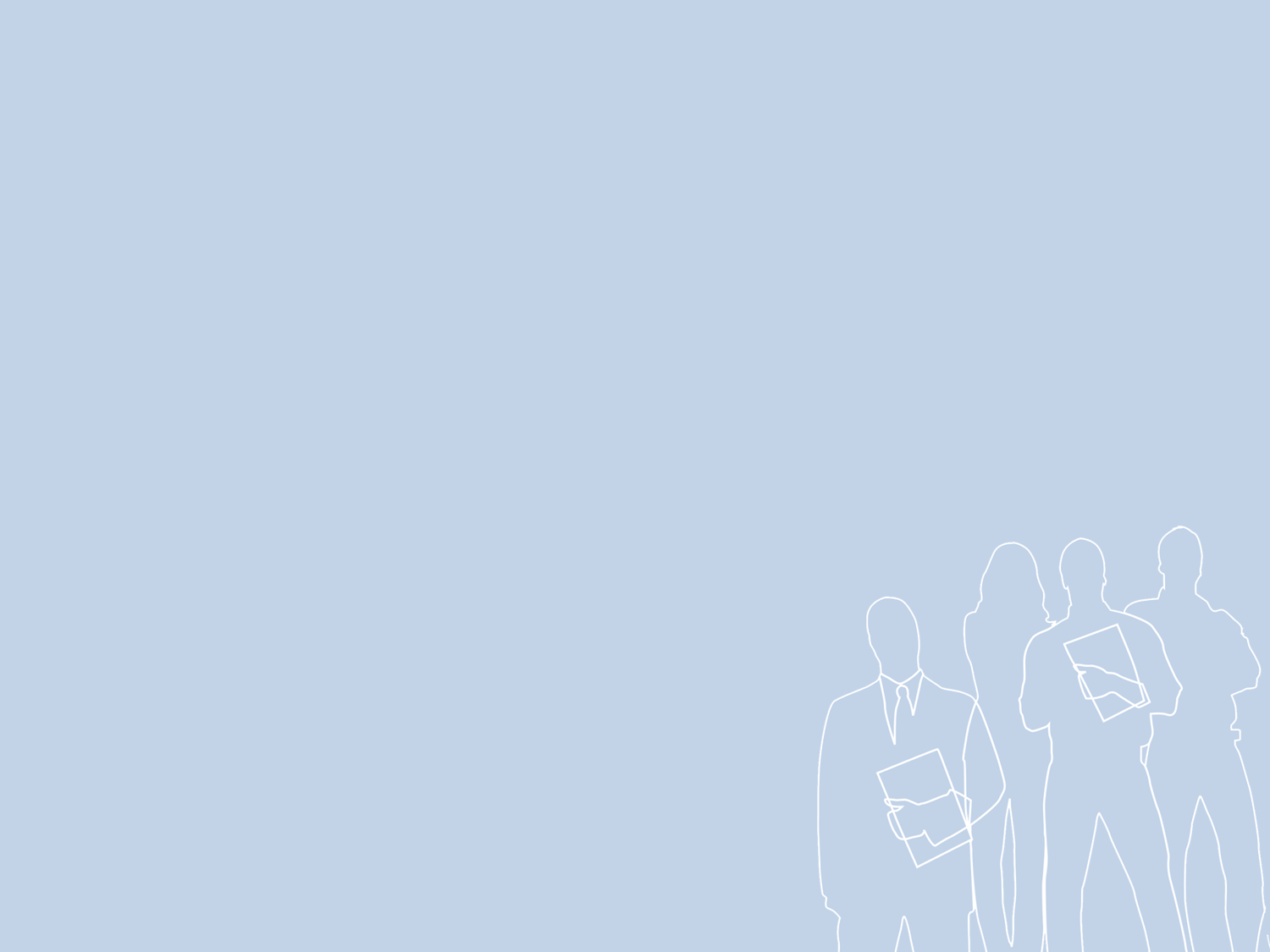 Lan Aktibazioko Zuzendaritza
Dirección de Activación Laboral
DIRULAGUNTZAREN ESKAERAK
Enplegua Sustatzeko Zerbitzua: 

tokikolaguntzak@lanbide.eus

945 062 399 /  944 985 700 /  943 596 200
Enplegua sustatzeko toki-ekintzak	30
945  160 601
www.lanbide.euskadi.eus